L’assegnazione agevolata dei beni ai soci
Torre Annunziata, 14 marzo 2023
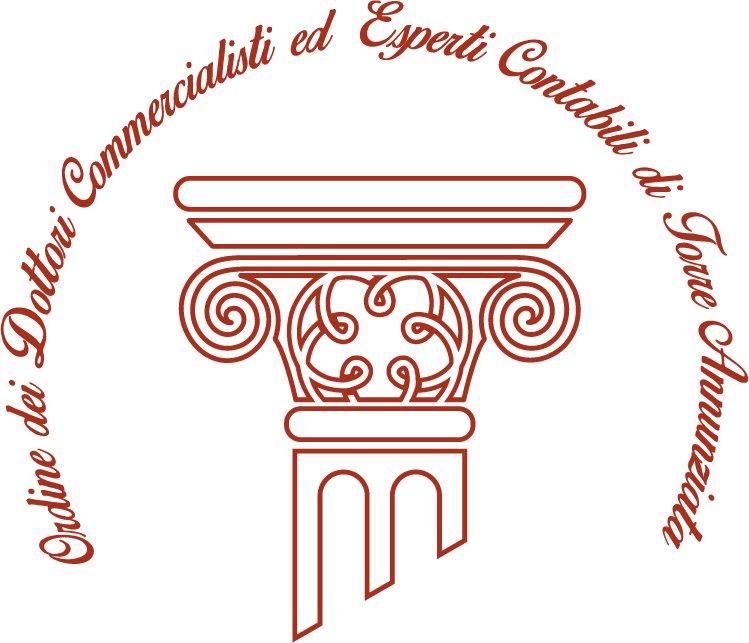 https://www.francesco-derosa.it/
1
Riferimenti normativi e di prassi
Art. 1, commi 100-106, L. 197/2022 (legge di bilancio 2023)
Art. 1, commi 115-121, L. 208/2015 (legge di stabilità 2016)
Circolare Agenzia delle entrate n.26/E del 1° giugno 2016
Circolare Agenzia delle entrate n.37/E del 16 settembre 2016
Documento CNDCEC Marzo 2016: “L’assegnazione dei beni ai soci: trattamento contabile e profili operativi”
https://www.francesco-derosa.it/
2
Struttura dell’agevolazione
https://www.francesco-derosa.it/
3
Attuazione e pagamento dell’imposta
Soggetti non operativi in due dei tre periodi d’imposta precedenti
Aliquota 10,5%
Tutti gli altri
Aliquota 8%
https://www.francesco-derosa.it/
4
Il perfezionamento dell’assegnazione agevolata
Non è collegato al tempestivo versamento (della prima rata) dell’imposta
Dipende dalla corretta indicazione in dichiarazione dei redditi
È una manifestazione di volontà, quindi si può sanare entro novanta giorni dal termine della presentazione
Se il modello dichiarativo non permette l’indicazione in dichiarazione del redditi, si può avere il perfezionamento attraverso comportamento concludente (risoluzione 54/E del 2 maggio 2017)
Questo vale per chi deve utilizzare il modello 2016 (anno 2015)
https://www.francesco-derosa.it/
5
I Soggetti
Per la trasformazione in società semplice è richiesto un ulteriore requisito
La società deve avere per oggetto esclusivo o principale la gestione di beni immobili o di beni mobili registrati
https://www.francesco-derosa.it/
6
I Soci
Le assegnazioni e le cessioni agevolate possono essere effettuate solo in favore dei soci che erano già tali
Alla data del 
30 settembre 2022
Le trasformazioni agevolate possono essere effettuate solo se tutti i soci erano già tali
Il requisito si verifica con:
l’iscrizione nel libro soci, oppure
l’esistenza di un atto avente data certa anteriore al 1° ottobre 2022
https://www.francesco-derosa.it/
7
Esempi
N.B. se il socio subentrante è erede di un socio defunto, ha diritto a partecipare alle operazioni agevolate anche se diventato socio dopo il 30 settembre 2022
N.B.2 in presenza di partecipazione intestata a società fiduciaria, occorre che la società fosse socia ed il rapporto fiduciario sia sorto entro il 30 settembre 2022
https://www.francesco-derosa.it/
8
Immobili “agevolabili”
Più che verificare la natura dell’immobile, occorre verificarne la funzione nell’attività di impresa: se vi è utilizzo strumentale per l’attività produttiva, l’immobile non può essere assegnato con la disciplina agevolativa. Se non vi è utilizzo strumentale, oppure si tratta di un immobile merce (o oggetto dell’attività per le società immobiliari), l’immobile è agevolabile.
https://www.francesco-derosa.it/
9
Beni mobili registrati
ART. 164 T.U.I.R
Aeromobili da turismo
Navi e imbarcazioni da diporto
Autovetture e autocaravan
Ciclomotori e motocicli
Per la circ. 48/E/98 sono «esclusivamente strumentali» i veicoli senza i quali l’attività non può essere esercitata
Per la circ. 26/E/16 sono «strumentali», ai fini dell’applicazione della disciplina dell’assegnazione agevolata, i beni mobili registrati senza i quali l’attività non può essere esercitata
Esempi (circ. 26/E/2016, cap. I, parte I, par. 3.2):
Autovetture delle imprese di autonoleggio;
Aeromobili da turismo delle scuole di addestramento al volo;
Imbarcazioni da diporto delle scuole di addestramento alla navigazione
https://www.francesco-derosa.it/
10
Casi di assegnazione
https://www.francesco-derosa.it/
11
Restituzione di riserve di capitale
Riserva sovrapprezzo azioni: secondo l’art. 2431 c.c. può essere distribuita ai soci solo dopo che la riserva legale abbia raggiunto il quinto del capitale sociale
Versamenti in conto capitale: possono essere ripartiti tra i soci durante societate, in proporzione alle percentuali di partecipazione al capitale sociale e solo dopo che la riserva legale abbia raggiunto il quinto del capitale sociale (OIC 28, precedente versione, e Cassazione)

Versamenti in conto futuro aumento del capitale: possono essere restituiti, ma solo previa revoca della destinazione originaria (a futuro aumento del capitale), e quindi come restituzione di finanziamenti;
Finanziamenti soci: possono essere restituiti, fatti salvi i vincoli imposti dal codice civile (art. 2467)
In questi casi non è più un’assegnazione ma una cessione (datio in solutum)
https://www.francesco-derosa.it/
12
Par condicio tra i soci
È un’esigenza civilistica
La circolare dell’Agenzia delle entrate non ne parla
Potrebbe essere difficile mantenerla, perché:
quando viene assegnato un bene in natura, il valore del bene per forza di cose non è oggettivo;
l’assegnazione del bene agevolato ha regole fiscali particolari, che non si applicano ai soci non assegnatari.
In prima battuta si può ritenere rispettata la par condicio tra i soci se:
https://www.francesco-derosa.it/
13
La plusvalenza
Differenza tra
valore 
normale  o  catastale
valore fiscale del bene
e
Rendita x 
moltiplicatori 
art. 52, comma 4, 
D.P.R. 131/86
Art. 110, c.1. lett. b) T.U.I.R.
Art. 9, comma 3, T.U.I.R.
In caso di cessione la plusvalenza si calcola a partire dal maggiore tra corrispettivo e valore normale o catastale
In caso di trasformazione si applicano le stesse regole dell’assegnazione
https://www.francesco-derosa.it/
14
Definizioni
Valore normale: «Il prezzo o corrispettivo mediamente praticato per i beni e i servizi della stessa specie o similari, in condizioni di libera concorrenza e al medesimo stadio di commercializzazione, nel tempo e nel luogo in cui i beni o i servizi sono stati acquistati o prestati, e, in mancanza, nel tempo e nel luogo più  prossimi»
Valore catastale: il prodotto della rendita per i moltiplicatori di cui all’art. 52, c.4, del T.U.R.
Valore fiscale: «si comprendono nel costo anche gli oneri accessori di diretta imputazione, esclusi gli interessi passivi e le spese generali. Tuttavia per i beni materiali e immateriali strumentali per l'esercizio dell'impresa si comprendono nel costo gli interessi passivi iscritti in bilancio ad aumento del costo stesso per effetto di disposizioni di legge.[…]»
https://www.francesco-derosa.it/
15
La plusvalenza: esempio
N.B.: il contribuente potrebbe anche avere interesse ad utilizzare il valore normale, in base al quale si determina una plusvalenza maggiore, perché il valore di riferimento per l’assegnazione sarà il valore fiscale del bene in capo all’assegnatario
https://www.francesco-derosa.it/
16
Le minusvalenze
https://www.francesco-derosa.it/
17
“Minusvalenze” da assegnazione di beni merce
È deducibile ai fini delle imposte sui redditi il differenziale negativo conteggiato secondo le regole ordinarie del D.P.R. 917/86 (art. 85, commi 1 e 2), v. circolare dell’Agenzia delle entrate n. 8/E del 7 aprile 2017;
È deducibile ai fini Irap il differenziale negativo contabilizzato.
https://www.francesco-derosa.it/
18
Gli effetti sui soci
Soci di società di persone:
 il costo della partecipazione si incrementa in misura pari al plusvalore assoggettato all’imposta sostitutiva;
 la distribuzione di riserve di utili (o di capitale) non è soggetta ad imposta, ma riduce il costo della partecipazione.


Soci di società di capitali:
 la distribuzione di utili è soggetta alle regole ordinarie, ma non per la parte corrispondente al plusvalore sul quale la società ha pagato l’imposta sostitutiva;
la distribuzione di riserve di capitale riduce il costo della partecipazione, ma non per la parte corrispondente al plusvalore sul quale la società ha pagato l’imposta sostitutiva.
https://www.francesco-derosa.it/
19
Gli effetti sui soci - esempio
https://www.francesco-derosa.it/
20
Gli effetti sui soci - esempio
https://www.francesco-derosa.it/
21
Gli effetti sui soci – il sottozero
Che si ottiene da 250.000 + 100.000 (plusvalenza) – 400.000 (valore di assegnazione)
Si verifica un sottozero di 50.000
Imponibile secondo le regole ordinarie:
 nelle società di persone per trasparenza;
 nelle società di capitali con imponibilità limitata o ritenuta secca.
https://www.francesco-derosa.it/
22
Gli effetti sui soci – par condicio
https://www.francesco-derosa.it/
23
Le riserve in sospensione d’imposta
La riserva di 100.000, attribuita ai soci, non è imponibile perché ha già scontato l’imposta del 13%, a differenza della riserva di utili di 200.000, che sconta il trattamento ordinario
Si paga l’imposta dell’8% (o del 10,5%) su 50.000 e l’imposta del 13% su 100.000
https://www.francesco-derosa.it/
24
Le riserve in sospensione d’imposta – 1ª regola «speciale»
Si  deve necessariamente annullare, nell’assegnazione, la riserva di utili ordinaria (circ. 37/E/2016, par. 1.4);
Questa regola sarebbe indipendente dalla circostanza che la riserva in sospensione d’imposta si riferisca proprio all’immobile assegnato.
https://www.francesco-derosa.it/
25
Le riserve in sospensione d’imposta – 2ª regola «speciale»
L’imposta sostitutiva del 13% si paga sull’importo della riserva in sospensione d’imposta annullato in contabilità (400.000) e non sull’importo corrispondente al valore di assegnazione del bene (circ. 37/E/2016, par. 1.4)
https://www.francesco-derosa.it/
26
Beni rivalutati
https://www.francesco-derosa.it/
27
Cessione agevolata
Il corrispettivo nella cessione agevolata rileva:

Ai fini del calcolo dell’imposta sostitutiva se è non inferiore al valore normale o al valore catastale
Esempio: un immobile ha valore castastale 100.000, valore normale 150.000, e viene ceduto ad un socio per 80.000. L’imposta sostitutiva si calcola su 100.000

Ai fini della deducibilità Ires dell’eventuale minusvalenza, solo nei limiti della differenza con il valore normale
Esempio: un immobile ha costo fiscale 200.000, valore castastale 100.000, valore normale 150.000, e viene ceduto ad un socio per 80.000. La minusvalenza è deducibile ai fini Ires per 50.000 (v.anche risoluzione n.101/E del 27 luglio 2017)

Ai fini della valorizzazione del costo fiscale del bene in capo all’acquirente, sempre
In entrambi gli esempi sopra proposti, il costo fiscale del bene per il cessionario, a tuti gli effetti è 80.000
https://www.francesco-derosa.it/
28
Iva – acquisti con imposta non detratta
https://www.francesco-derosa.it/
29
Iva – art. 2, comma 2, D.p.r. 633/72
Costituiscono inoltre cessioni di beni:
[…]

5)  la destinazione di beni all'uso o al consumo personale o familiare dell'imprenditore o di coloro i quali esercitano un'arte o una professione o ad altre finalità estranee alla impresa o all'esercizio dell'arte o della professione, anche se determinata da cessazione dell'attività, con esclusione di quei beni per i quali non è stata operata, all'atto dell'acquisto, la detrazione dell'imposta di cui all’articolo 19;

6)  le assegnazioni ai soci fatte a qualsiasi titolo da società di ogni tipo e oggetto nonché le assegnazioni o le analoghe operazioni fatte da altri enti privati o pubblici, compresi i consorzi e le associazioni o altre organizzazioni senza personalità giuridica.
https://www.francesco-derosa.it/
30
Iva – regime ordinario
https://www.francesco-derosa.it/
31
Iva – altre regole
Base imponibile delle assegnazioni: prezzo di acquisto o prezzo di costo nel momento dell’assegnazione (art. 13, c.2, lett. c) D.P.R. 633/72)
Rettifica della detrazione ex art. 19 bis2 D.P.R. 633/72:
 in caso di cessione o assegnazione esente;
 in caso di assegnazione fuori campo Iva, limitatamente all’Iva detratta su eventuali lavori effettuati sull’immobile
https://www.francesco-derosa.it/
32
Iva – Beni in leasing
https://www.francesco-derosa.it/
33
Imposta di registro
N.B. Imposte ipotecaria e catastale sempre in misura fissa
https://www.francesco-derosa.it/
34
Imposta di registro – base imponibile
La base imponibile ai fini dell’applicazione dell’imposta di registro nelle assegnazioni agevolate è la stessa delle imposte sui redditi
Se è stato utilizzato il valore normale, si farà riferimento allo stesso valore anche ai fini dell’imposta di registro.
L’Ufficio potrà procedere a rettifica se riterrà che valore  venale sia superiore a quello catastale, secondo le regole ordinarie, in assenza di esplicita «opzione» per quest’ultimo.
Se è stato utilizzato il valore catastale, si farà riferimento allo stesso valore anche ai fini dell’imposta di registro.
Ovviamente non si potrà procedere a rettifica.
N.B. è possibile, ove ve ne siano i presupposti, ricorrere al prezzo-valore ai sensi dell’art.1, comma 497, della legge 266/2005.
https://www.francesco-derosa.it/
35
Assegnazione, pianificazione ed elusione
Norma di riferimento per l’abuso del diritto: art. 10-bis dello Statuto del contribuente
Comma 1: «Configurano abuso del diritto una o più operazioni prive di sostanza economica che, pur nel rispetto formale delle norme fiscali, realizzano essenzialmente vantaggi fiscali indebiti. Tali operazioni non sono opponibili all’amministrazione finanziaria che ne disconosce i vantaggi determinando i tributi sulla base delle norme e dei principi elusi e tenuto conto di quanto versato dal contribuente per effetto di dette operazioni»
Vantaggio fiscale indebito;
Mancanza di sostanza economica
Essenzialità del vantaggio fiscale
Assenza di valide ragioni di natura extrafiscale
Requisiti dell’abuso del diritto:
https://www.francesco-derosa.it/
36
Assegnazione, pianificazione ed elusione
https://www.francesco-derosa.it/
37
Risoluzione 93/E del 17 ottobre 2016
Società che possiede un bene immobile dal costo fiscale di 100.000
Assegnazione agevolata  ai soci al valore di 500.000, imposta dovuta 32.000
Vendita diretta ad un terzo a 500.000
Vendita diretta ad un terzo a 500.000
Plusvalenza 400.000, imposte ordinarie (aliquote progressive per società di persone, Ires + Irap + tassazione dividendo per società di capitali))
Plusvalenza 0
https://www.francesco-derosa.it/
38
Risoluzioni 101/E del 3 novembre 2016 e 98/E del 26 luglio 2017
S.r.l. che possiede e gestisce immobili e partecipazioni
Società che possiede diversi immobili ed ha molti soci
Scissione
Scissione
Trasformazione agevolata
Assegnazione agevolata
https://www.francesco-derosa.it/
39
Risoluzione 99/E del 27 luglio 2017
Società che possiede un bene immobile strumentale utilizzato come sede dell’impresa
Conferimento di ramo di azienda, senza immobile, ad una newco
Presunta circolarità
L’assegnazione dell’immobile, non più strumentale, da parte della conferente, sarebbe elusiva perché «le operazioni di conferimento di azienda, locazione dell’immobile e successiva liquidazione della società conferente appaiono  funzionali esclusivamente a far rientrare il bene immobile tra quelli agevolabili»
Affitto dell’immobile della conferente alla newco
https://www.francesco-derosa.it/
40
Contabilizzare l’assegnazione: situazione patrimoniale di riferimento
https://www.francesco-derosa.it/
41
Contabilizzare l’assegnazione: 1° metodo
https://www.francesco-derosa.it/
42
Contabilizzare l’assegnazione: 2° metodo
https://www.francesco-derosa.it/
43
Contabilizzare l’assegnazione: 3° metodo
https://www.francesco-derosa.it/
44
La plusvalenza da assegnazione
la plusvalenza non concorre, in quanto tale, alla formazione della base imponibile (perché il valore fiscale di assegnazione non è influenzato dall’importo della plusvalenza iscritta, che si ricollega invece al valore civilistico di assegnazione);

 confluisce in una riserva che, al momento della distribuzione, sconterà il trattamento ordinario; questo è logico, perché l’iscrizione della plusvalenza presuppone l’annullamento di una riserva di utili che sarebbe stata imponibile in capo al socio per il suo valore contabile.
https://www.francesco-derosa.it/
45
Minusvalenza da assegnazione
Nella normalità dei casi, la minusvalenza non dovrebbe esserci perché il bene si sarebbe dovuto già svalutare per perdita durevole di valore (a meno che la perdita diventi irrecuperabile proprio a causa dell’assegnazione).
https://www.francesco-derosa.it/
46